Місце прийняття рішень у процесі управління
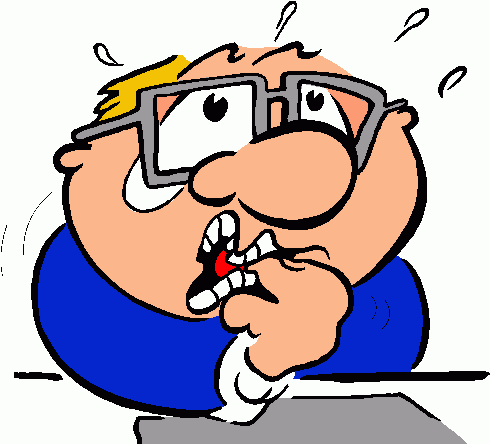 Рішення— це вибір альтернативи. До рішень належать як малозначущий вибір одягу або меню,  вибір роботи або супутника життя. В управлінні прийняття рішення — більш систематизований процес, ніж в особистому житті. Приватний вибір індивіда впливає на його власне життя та життя людей, пов'язаних з ним. Менеджер обирає напрям дій не тільки для себе, а й для організації та інших працівників. Відповідальність за прийняття важливих організаційних рішень — важкий моральний тягар, що особливо виявляється на вищих рівнях управління.
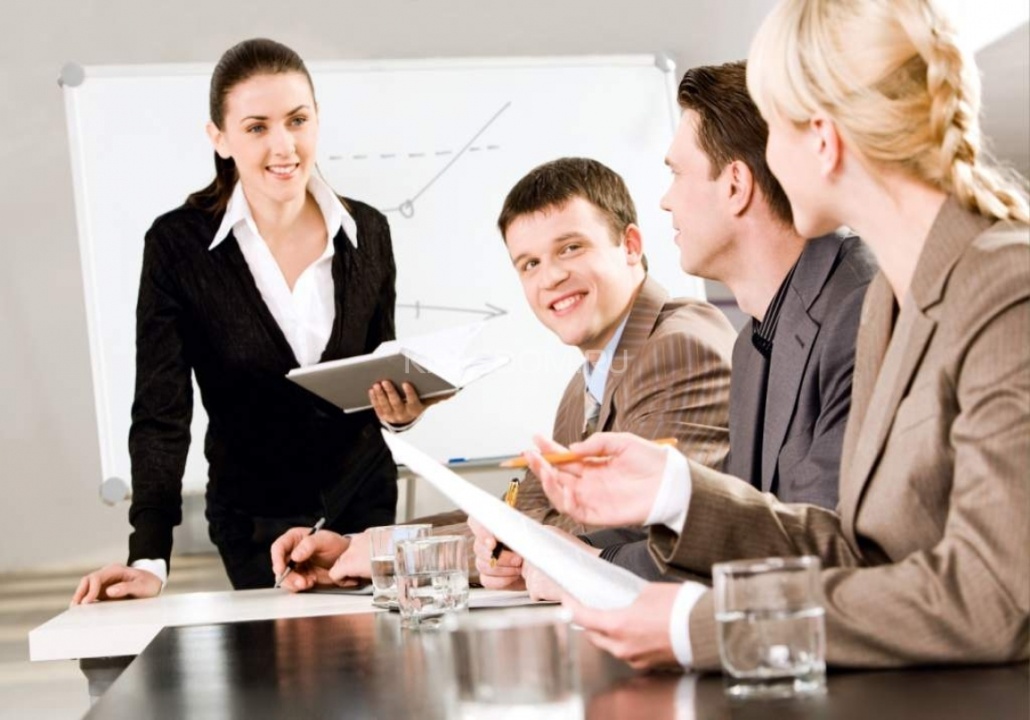 Прийняття рішень відображається на всіх аспектах управління. Це є частиною щоденної роботи керівника.
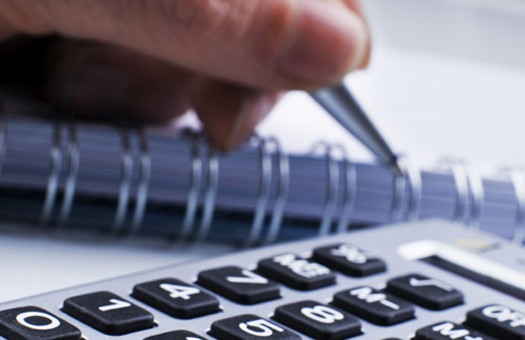 Кожна управлінська функція пов'язана з декількома загальними, життєво важливими рішеннями, що потребують запровадження в життя. Наприклад:
* Якими мають бути наші цілі ?*У чому мають потребу підлеглі ?*Як структурувати роботу організації ?*Як визначити й оцінити результати роботи ?*Що можна зробити для підвищення рівня задоволеності працею та продуктивності підлеглих?
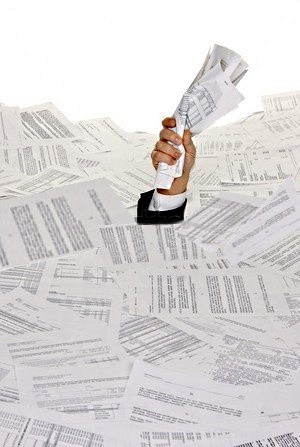 Організаційне рішення — вибір, який має зробити керівник, щоб виконати обов'язки, покладені на нього відповідно до посади. Мета організаційного рішення полягає в забезпеченні руху до виконання завдань, поставлених перед організацією. Тому найефективнішим організаційним рішенням вважатиметься вибір, що насправді буде реалізований і внаслідок якого зроблять найбільший внесок у досягнення кінцевої мети.
Організаційні рішення класифікують на запрограмовані та незапрограмовані.
Запрограмовані рішення — це результат реалізації певної послідовності кроків або дій, подібних до тих, що застосовуються під час розв'язання математичного рівняння. Як правило, кількість можливих альтернатив обмежена, і вибір потрібно зробити у межах напрямів, запропонованих організацією. Програмування можна вважати допоміжним засобом у прийнятті ефективних організаційних рішень.
Потреба в незапрограмованих рішеннях виникає в нових, внутрішньо не структурованих або пов'язаних із невідомими факторами ситуаціях. Оскільки попередньо не можна скласти певну послідовність кроків, керівник має розробити процедуру прийняття рішення.
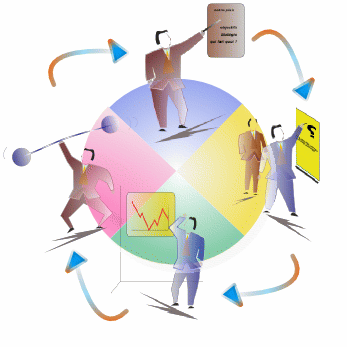 Інтуїтивне рішення — вибір, зроблений тільки на основі відчуття того, що він правильний. Шанси на правильний вибір, не застосовуючи логіки, невисокі.
Це рішення, що ґрунтується на міркуваннях, — вибір, зумовлений знаннями або набутим досвідом. Людина використовує знання про те, що відбувалося в подібних ситуаціях раніше, щоб спрогнозувати результат альтернативних варіантів вибору в певній ситуації. Вона обирає альтернативу, яка принесла успіх у минулому. Використовуючи цей вид рішення, керівник може не звернути увагу на нову альтернативу, яка мала б стати ефективнішою, ніж подібні варіанти вибору. Ситуація також може змінитися у зв'язку з потребами людей та іншими факторами, тому одного лише міркування для прийняття рішення недостатньо.
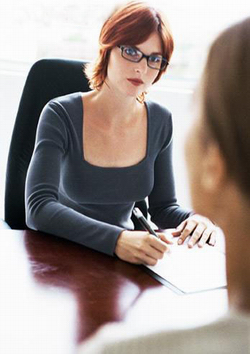 Що стосується  раціонального рішення, то воно  обґрунтовується за допомогою об'єктивного аналітичного процесу та не залежить від минулого досвіду.
Висновок:
Одже, коли керівник діагностує проблему з метою прийняття рішення, він має усвідомлювати, що саме можна з нею зробити. Керівникові також потрібно встановити стандарти, за якими мають оцінюватися альтернативні варіанти вибору. Адже багато з можливих вирішень проблеми організації не будуть реалістичними, оскільки в керівника або організації недостатньо ресурсів для реалізації прийнятих рішень. Окрім того, причиною проблеми можуть бути сили, розміщені за межами організації (наприклад, закони, які керівник не в змозі змінити).
Тести:
1. В якій послідовності розташовуються етапи процесу прийняття рішення:
А)діагноз проблеми, виявлення альтернатив, формулювання обмежень та критеріїв для прийняття рішень, оцінювання альтернатив, зворотний зв'язок, кінцевий вибір;
Б) діагноз проблеми, формулювання обмежень і критеріїв з метою прийняття рішень, оцінювання та виявлення альтернатив, кінцевий вибір, зворотний зв'язок;
В)діагноз проблеми, формулювання обмежень і критеріїв для прийняття рішень, виявлення альтернатив, зворотний зв'язок, оцінювання альтернатив, кінцевий вибір;
Г)виявлення альтернатив, формулювання обмежень та критеріїв з метою прийняття рішень, діагноз проблеми, оцінювання альтернатив, кінцевий вибір, зворотний зв'язок?
2. У чому полягає сутність поняття "фізична модель":
А)символічна модель;

Б)досліджуваний об'єкт, який поводиться як реальний об'єкт, але насправді таким не є;

В)те, що досліджується за допомогою збільшеного або зменшеного опису об'єкта або системи;

Г) відповіді 1), 2) і 3) неправильні?

3. У чому полягає головна мета моделі управління запасами:
 
А) підрахунок запасів;
 
Б) зведення до мінімуму негативних наслідків накопичення запасів, що відображається у певних витратах;
 
В) збільшення прибутку;
 
Г) урівноваження витрат на додаткові канали обслуговування та втрат від обслуговування на рівні, нижчому ніж оптимальний?
4. Організаційне рішення — це:
А) вибір, який має зробити керівник, щоб виконати обов'язки;
 
Б) вибір, що робить керівник;
 
В) вибір, зроблений тільки на основі відчуття керівника;
 
Г) послідовність кроків або дій, у результаті яких керівник приймає рішення, відповідно до посади.

5. Яке рішення є результатом реалізації певної послідовності кроків або дій, подібних до тих, що застосовуються у процесі вирішення математичного рівняння:
 
А) рішення, що ґрунтується на міркуваннях;
 
Б) інтуїтивне;
 
В) запрограмоване;
 
Г) організаційне?
6. Який із методів найтиповіший для кількісного прогнозування:
А) причинно-наслідкове моделювання;
 
Б) соціальне прогнозування;
 
В) економічні прогнози;
 
Г) прогнози розвитку конкуренції?

7. У чому полягає сутність методу експертних оцінок:
 
А) прогноз групи експертів, що ґрунтується на результатах опитування клієнтів організації;
 
Б) метод прогнозування, сутність якого полягає в досягненні згоди між експертами в ревалентних сферах;
 
В) процедура, що дає змогу групі експертів досягати згоди;
 
Г) відповіді 2), 3) правильні?
8. Яка роль керівника не належить до тих чотирьох, які виокремив Мінцберг:
А) спеціаліст роботи з персоналом;
 
Б) спеціаліст з виправлення порушень у роботі;
 
В) розподілювач ресурсів;
 
Г) підприємець?
9. У чому полягає сутність терміна "рішення":
А) вибір альтернативи;
 
Б) вибір напряму дій;
 
В) вибір, заснований на емпіричному досвіді;

Г) вибір зроблений навмання?
10. Проблема — це:

А) ситуація, коли поставлені цілі є недосяжними;
 
Б) ситуація, яку неможливо передбачити;
 
В) ситуація, що виникає у зв'язку з існуванням зовнішнього середовища;

Г) ситуація, яка виникає за неефективного менеджменту.